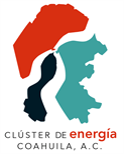 Nombre de responsable: C.P. Alejandra Guajardo Alvarado
Fecha de actualización y/o revisión: Octubre del 2017